«Комфортная городская среда»дизайн-проект общественной территории
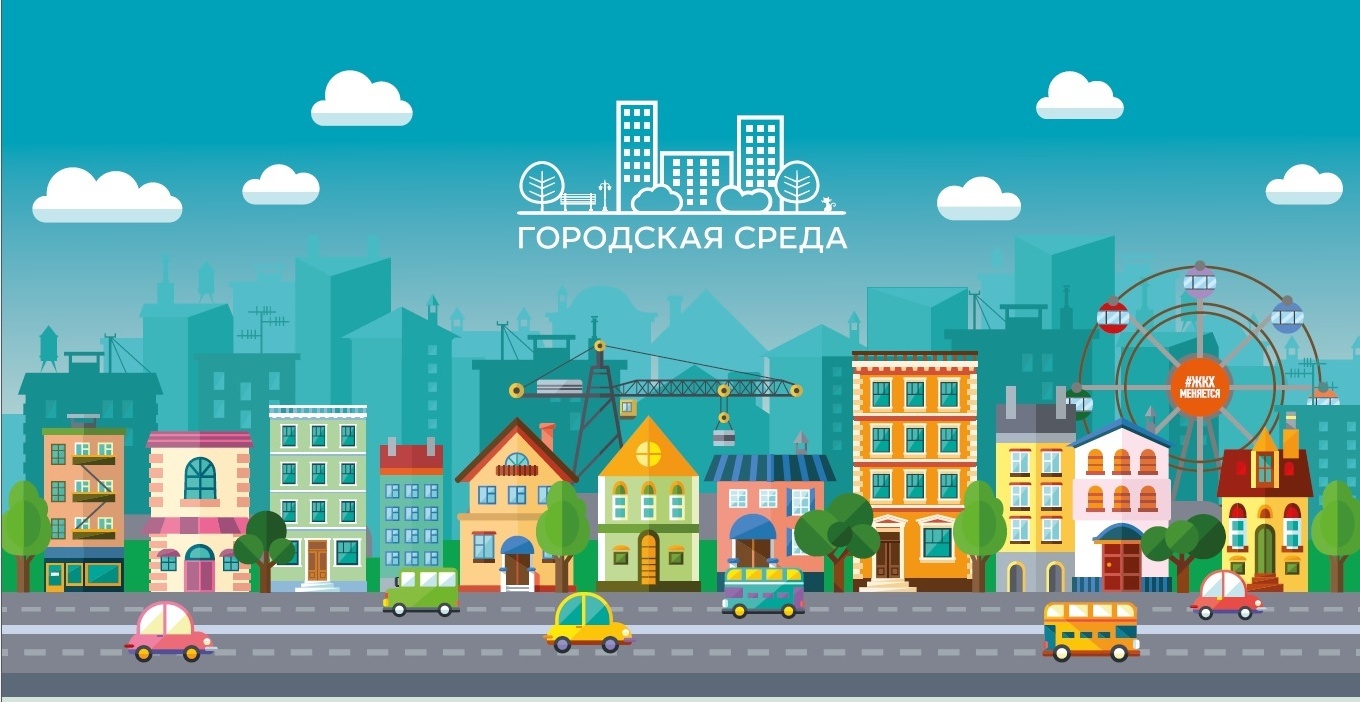 пгт. Нижний Одес
Формирование комфортной городской среды 2024 года
Сквер, по ул. Ленина, между  д.11 и д.13 (2 этап)
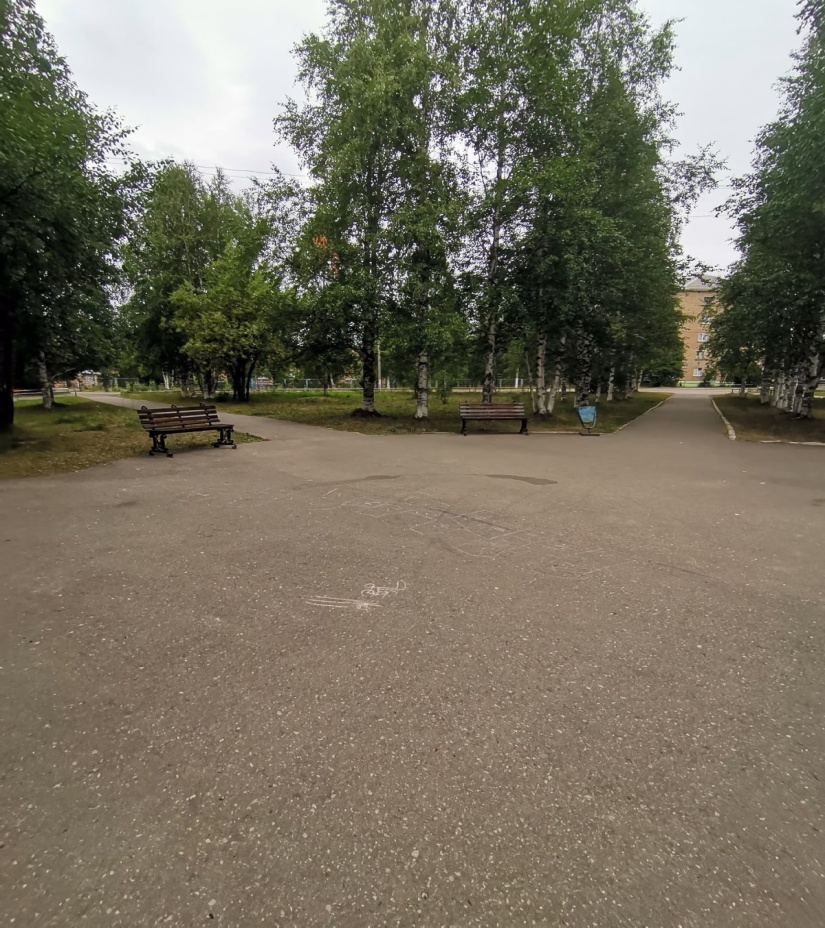 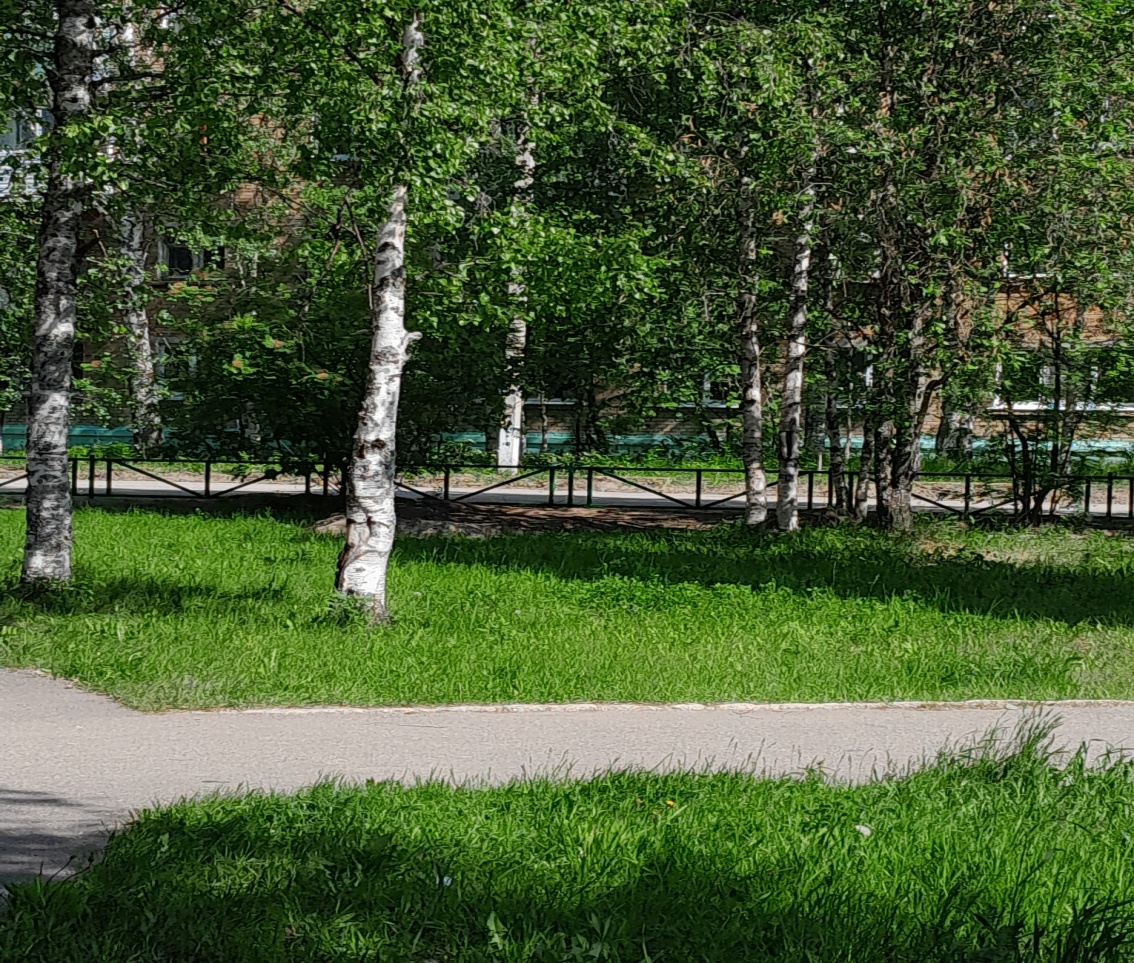 Администрация ГП «Нижний Одес»
Благоустройство общественной территории включает:
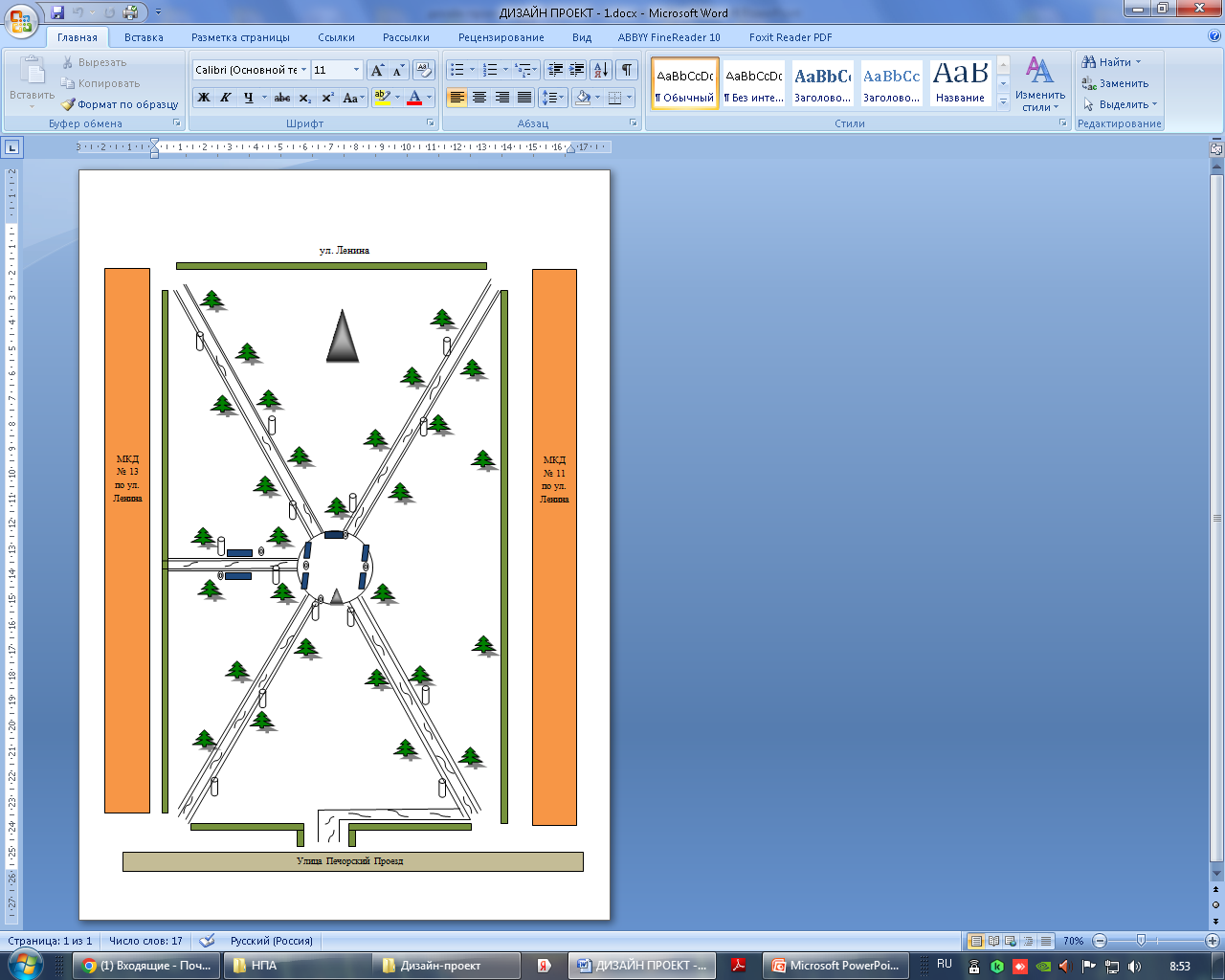 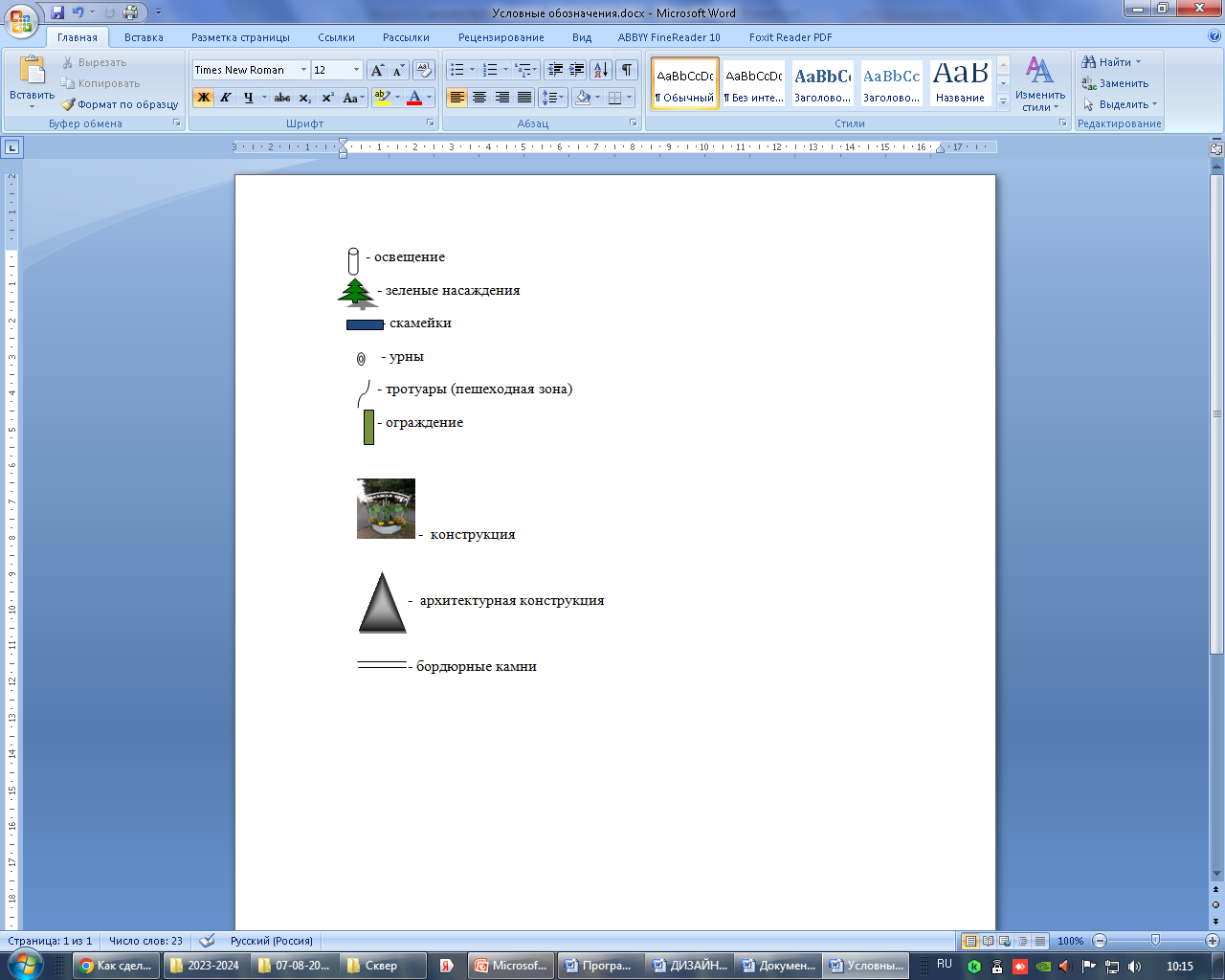 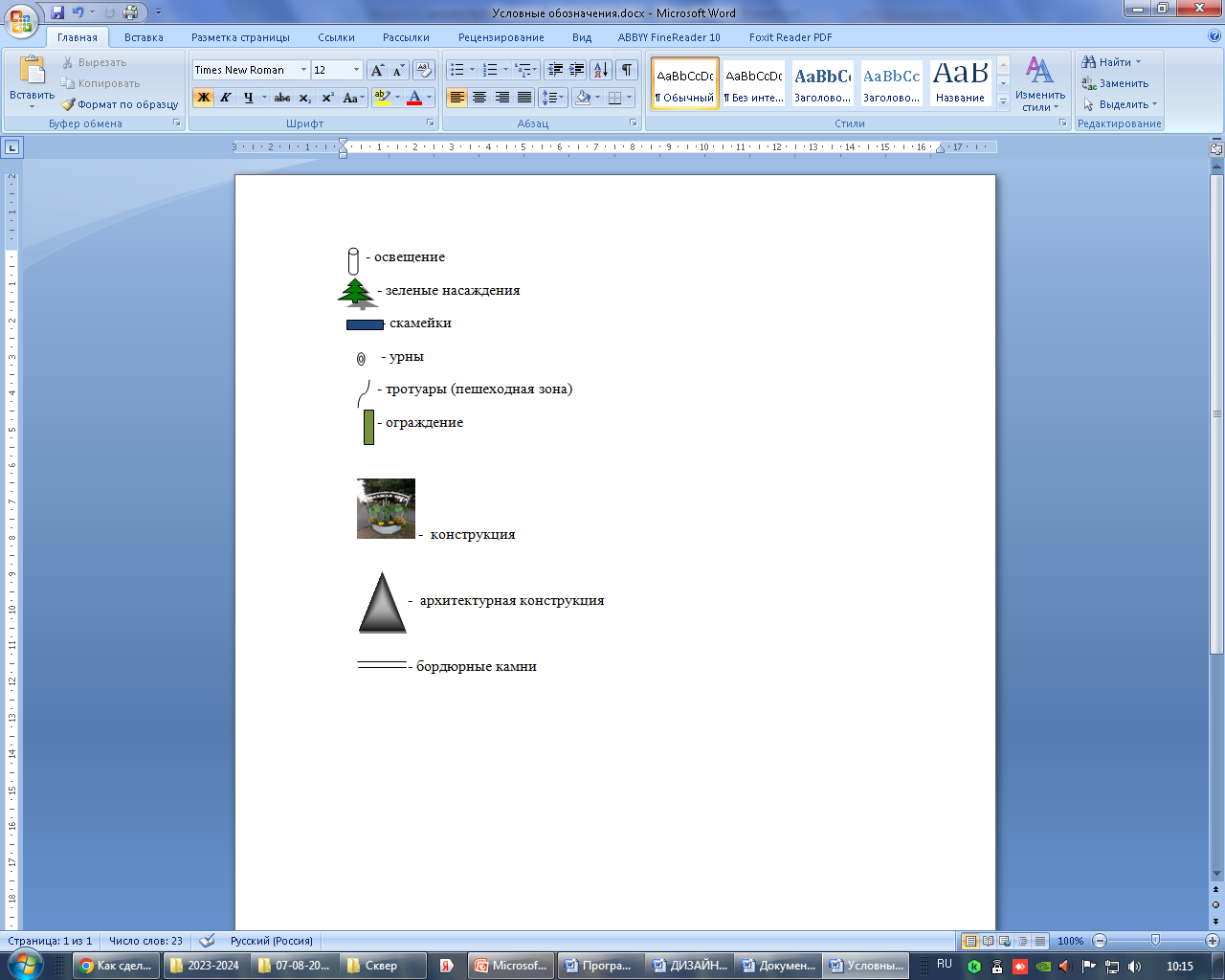 Общественная территория ДО проведения работ по благоустройству
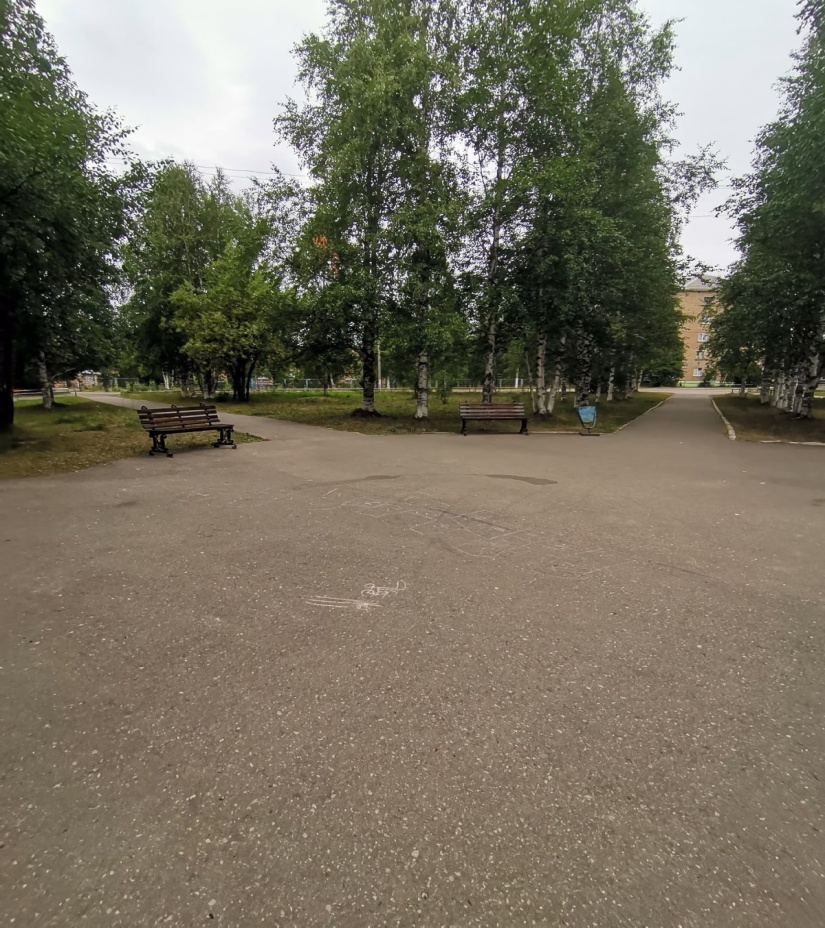 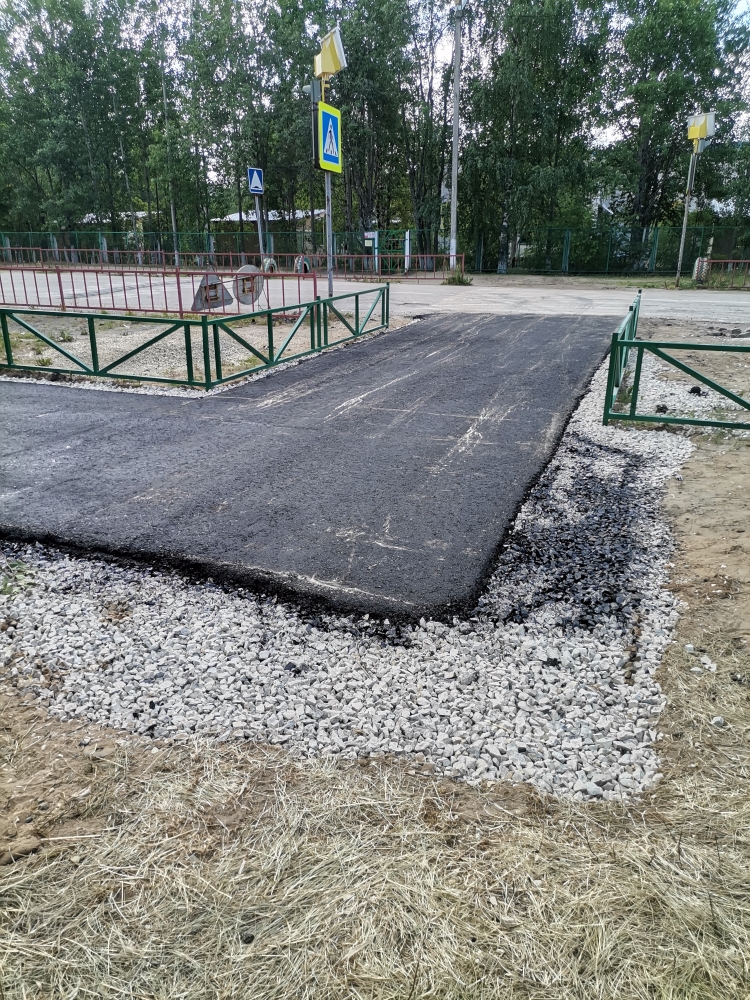 Работы по благоустройству на 2024 год
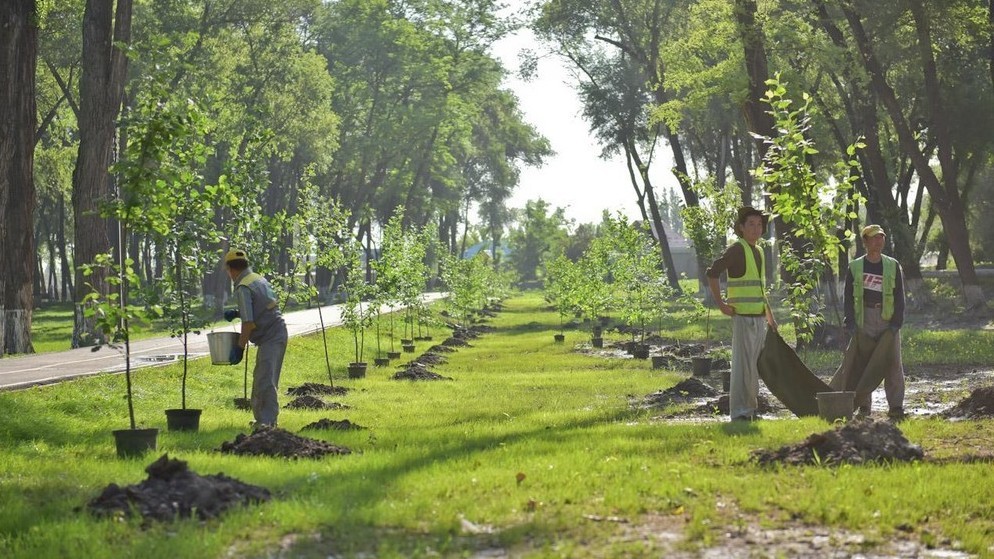 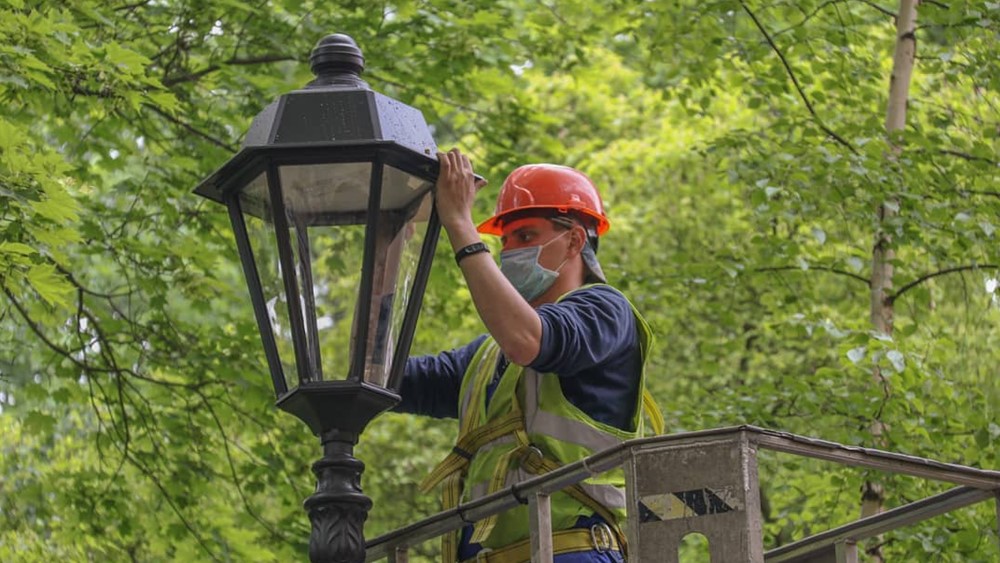 Обязательные работы:
 установка освещения, 
- установка урн, 
- высадка деревьев (кустарников), 
- установка малой архитектурой формы
Фото ПОСЛЕ проведения работ по благоустройству
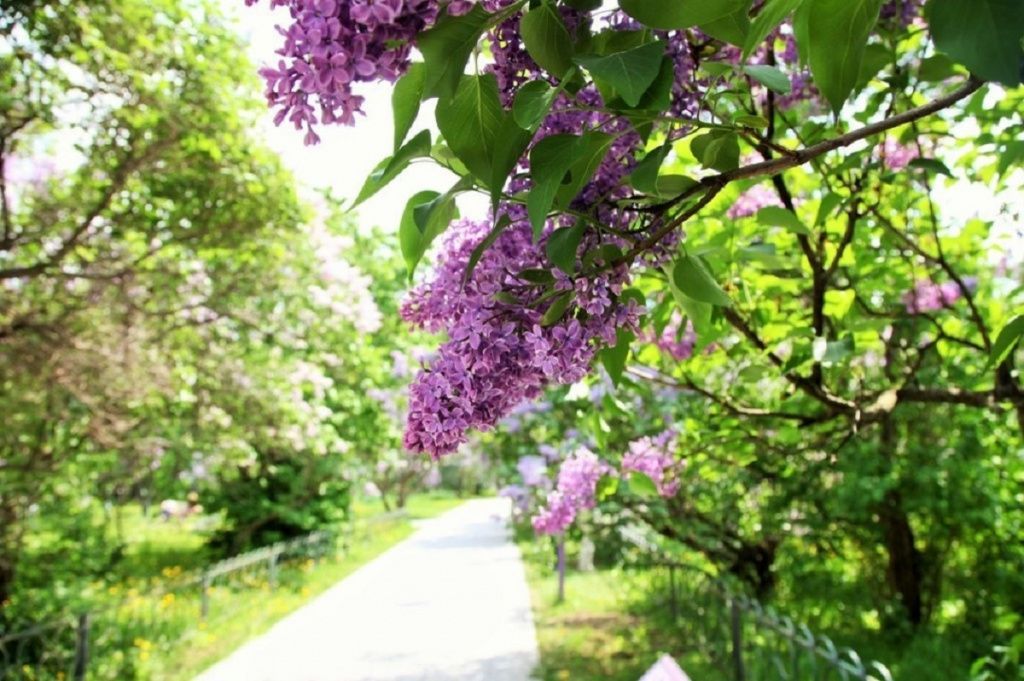 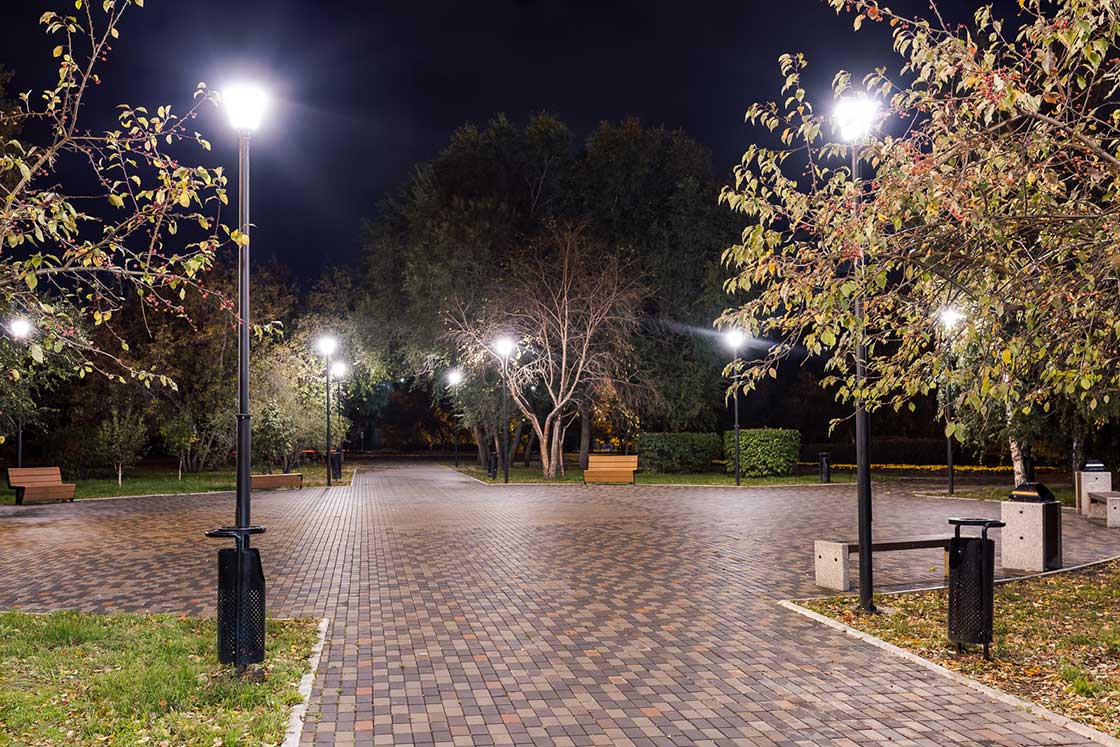 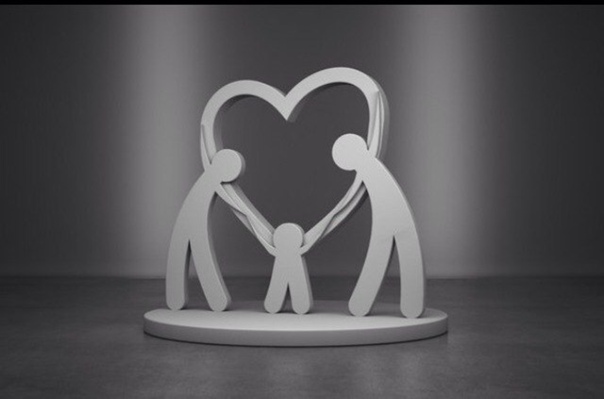